Institutional Effectiveness,
Guided Pathways & 
Equity
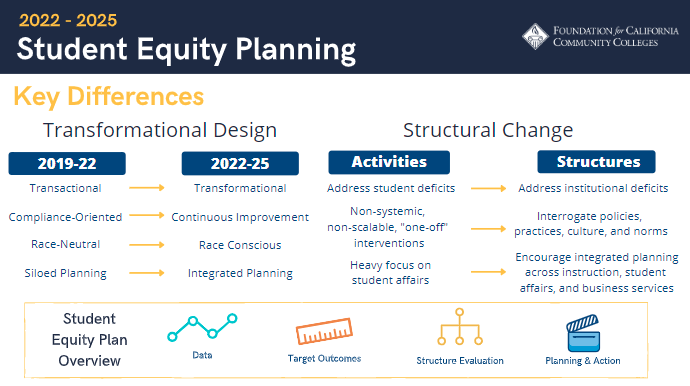 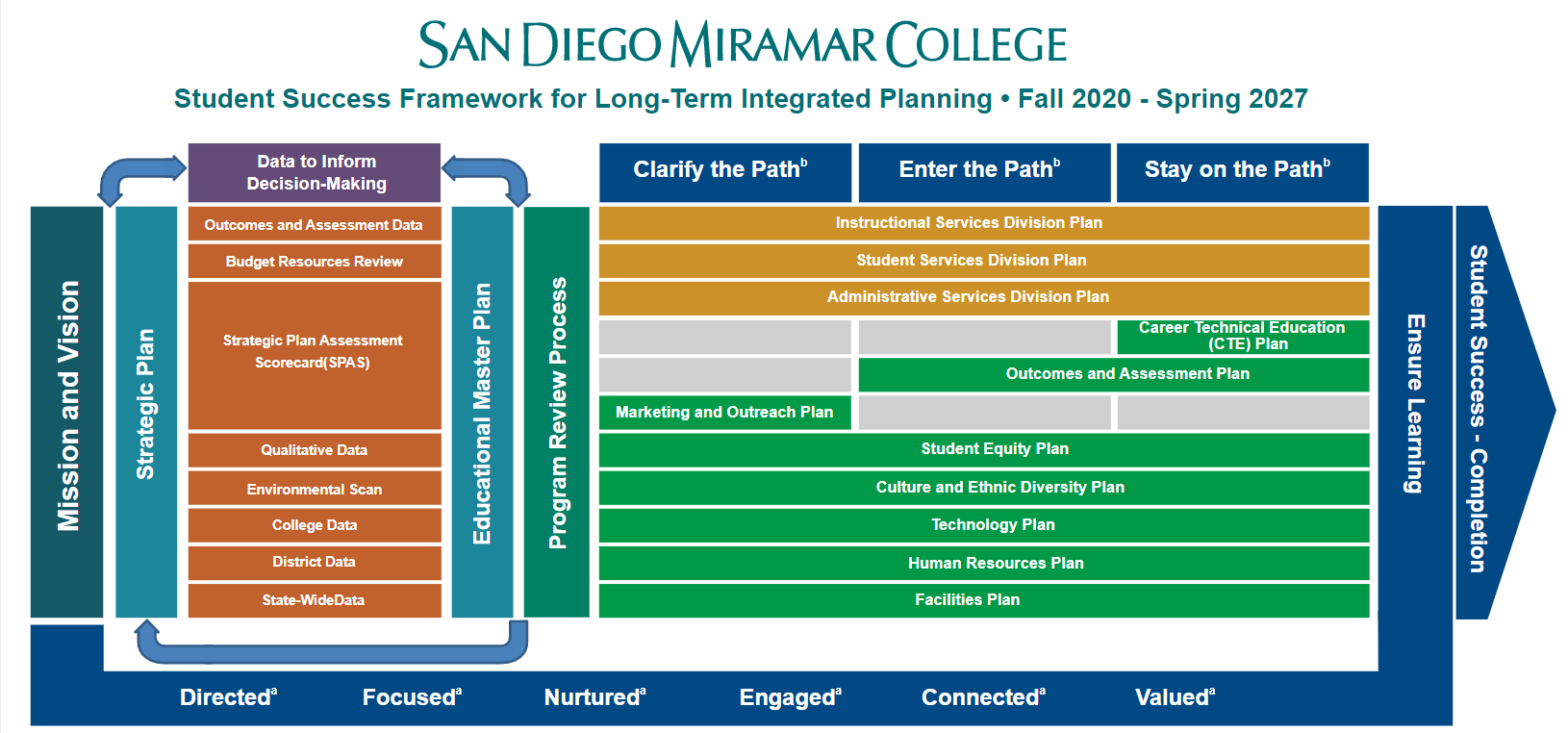 Guided Pathways & 
Vision for Success
Alignment/Integration of Plans / Framework
Race-Conscious Design
Prioritize DI groups; 
USC CUE feedback
Activities → Systemic Design
Leverage existing work and address campus reform
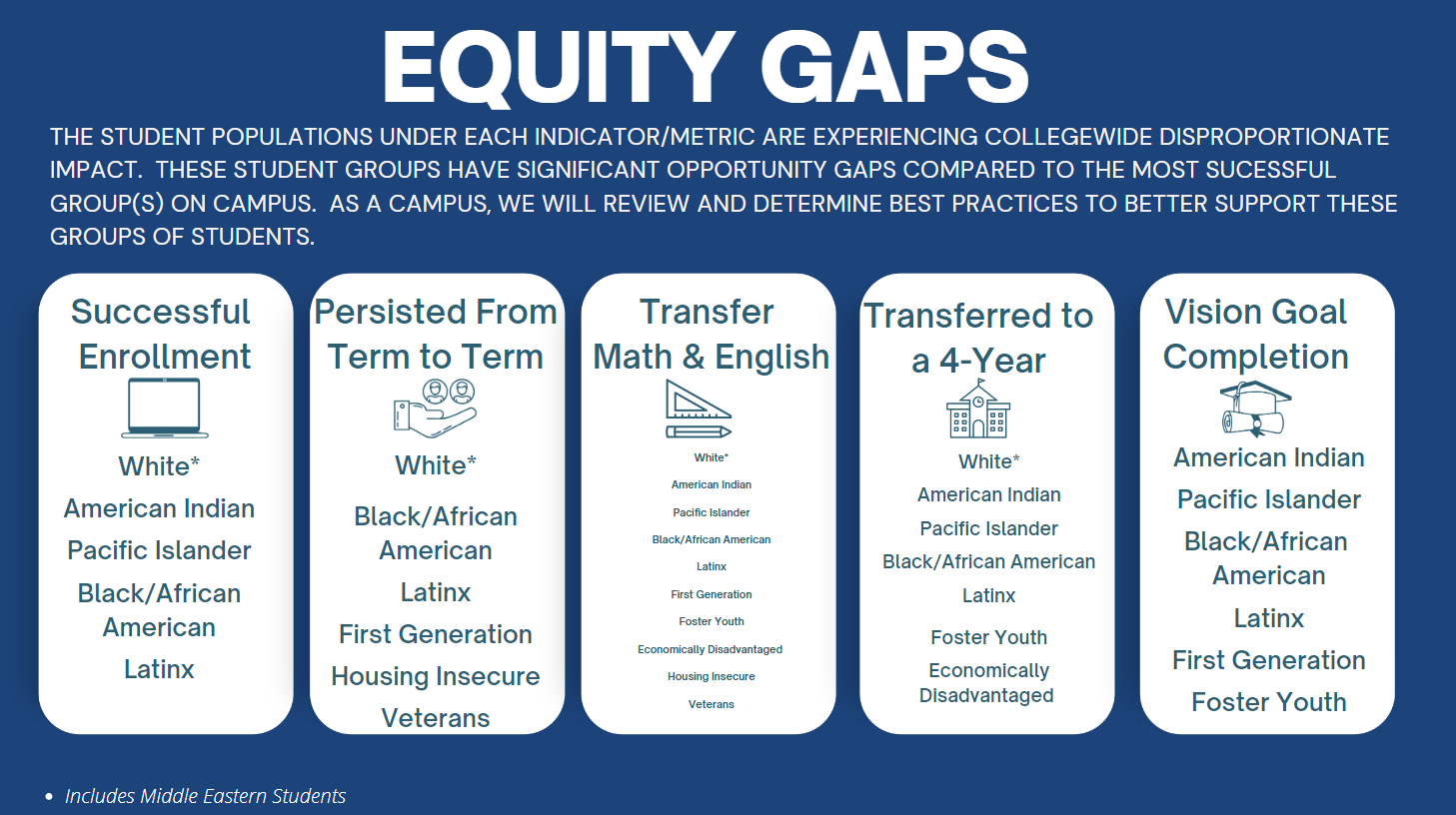 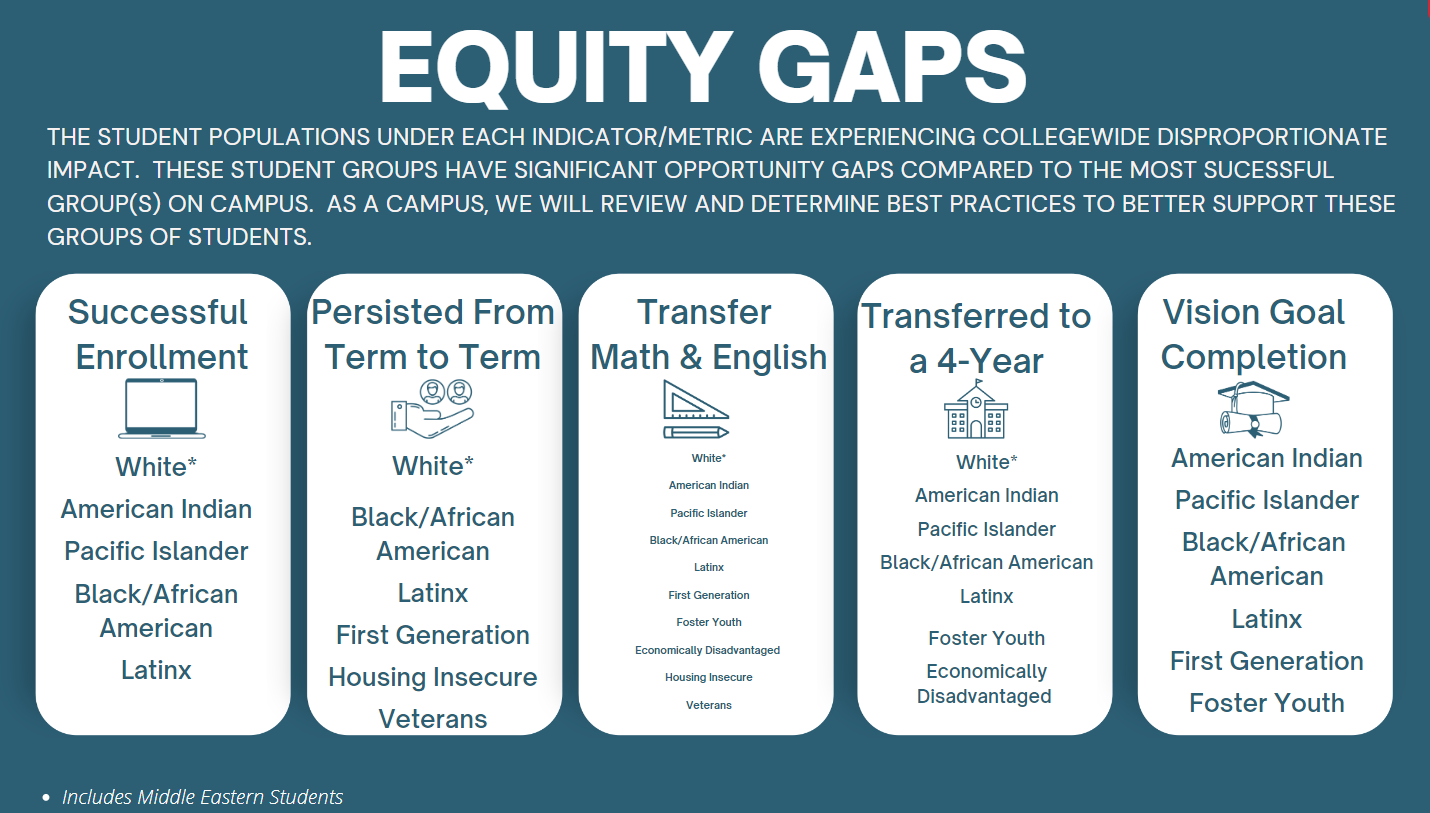 Barriers to Equity (Themes)
Limited resources to directly support efforts to close gaps for DI student groups relative to success metric 
Lack of quantitative/qualitative data to determine areas of strength/weakness to support DI student groups (6 success factors;) 
Lack of DI representation in staffing (Faculty, Classified Professionals, Administrators) to reflect DI student groups
Limited, targeted professional development on strategies/practices to DI student groups’ success 
Lack of structure/programs to support success of DI student groups & limited student engagement opportunities for DI student groups to connect to campus 
Limited materials/curriculum/programming related to DI student groups’ history, experiences, culture (courses, materials representative of community)
Institutional Effectiveness, 
Guided Pathways 
& Equity
Prioritizing Guided Pathways projects
PIER Committee & Planning
ACP Training on DI data
Review Guided Pathways projects currently in progress or closest to action to determine next steps with a focus on specific DI population.
Train ACP Success Teams on Equity Plan metrics & begin discussions on connection between metrics, pillars, and projects.
Working with PIER committee to revise integrated planning framework that centers DEI and integrates with the Educational Master Plan
Review Equity Metrics
Review DI data
Equity Metrics & ACPs
Metrics
Equity
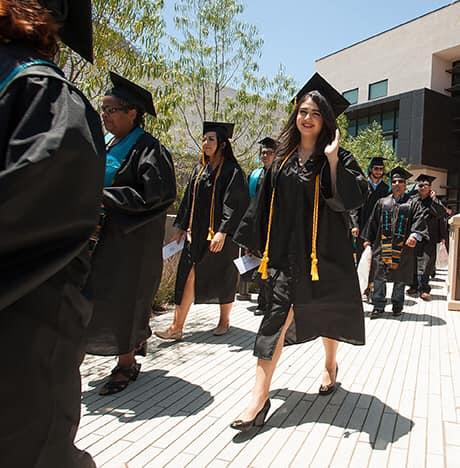 Successful Enrollment
Successful enrollment in first year (Access)
Persistence
Persistence of first-time in college students who enrolled in the subsequent semester.
Completion of Math & English
Completion of BOTH transfer-level math & English in the first year
Transfer to a Four-Year
Transfer to a four-year institution within three-years
Degree/Certificate    (Vision for Success Goal)
Attainment of the Vision for Success definition of completion within three years.
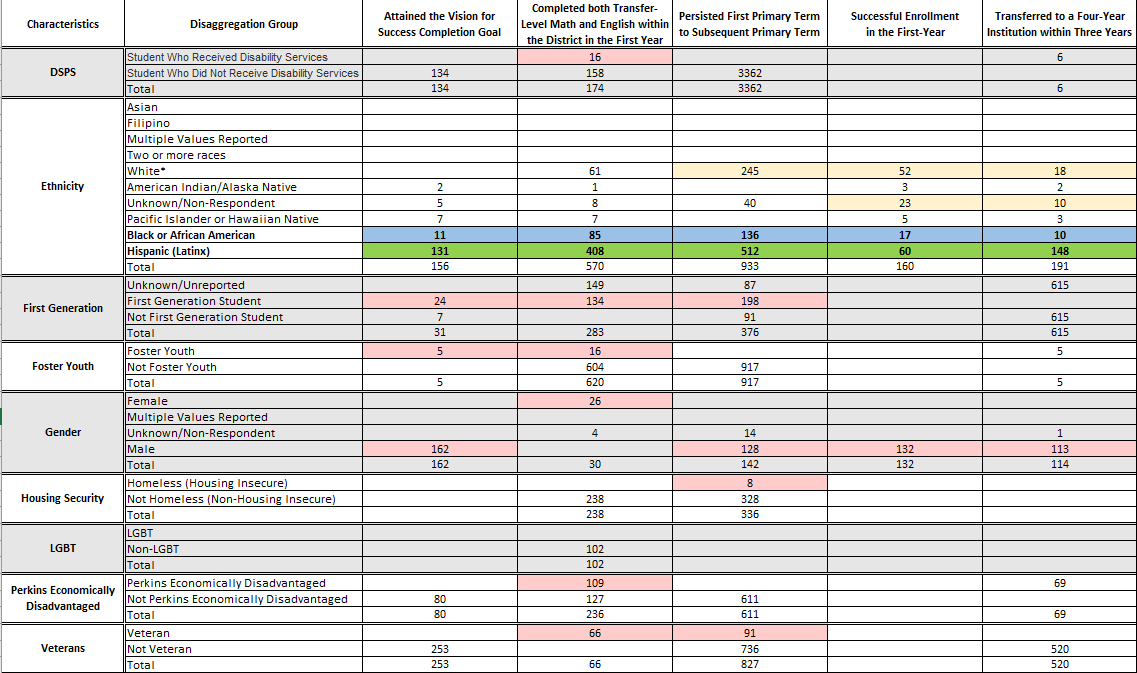 DISPROPORTIONATE IMPACT (DI)
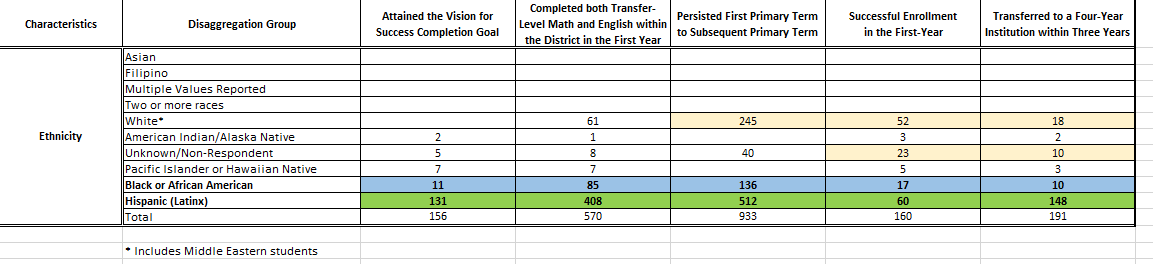 Persistence 
from/to
Primary Term
Completion of
Math & English
Transfer to a
Four-Year
Successful
Enrollment
Completion
VSP
Ensure learning
Clarify the Path
Stay on the Path
Enter the Path
SCFF Student Success​
Transfer-level Math & English in the ​First-Year​
SCFF Student Success
Associate Degree
For Transfer (ADT)

Transfer
SCFF Student Success
Associate Degree

Credit Certificates

Regional Living Wage
SCFF Student Success
9+ CTE Units
SCFF Base Allocation
FTES

SCFF Supplemental
AB 540
Pell Grant
Promise
Academic & Career Pathways Success Teams
Program Mapper
Light the Fire Courses (Faculty PD)
Onboarding Design Team
Prioritizing Guided Pathways Projects
Integration of Guided Pathways and Equity into Planning Framework
Review of KPIs
Identifying additional data considerations
Sustainability of efforts over time
Current structure to ideal structure across all divisions
PIER Committee & Strategic Planning
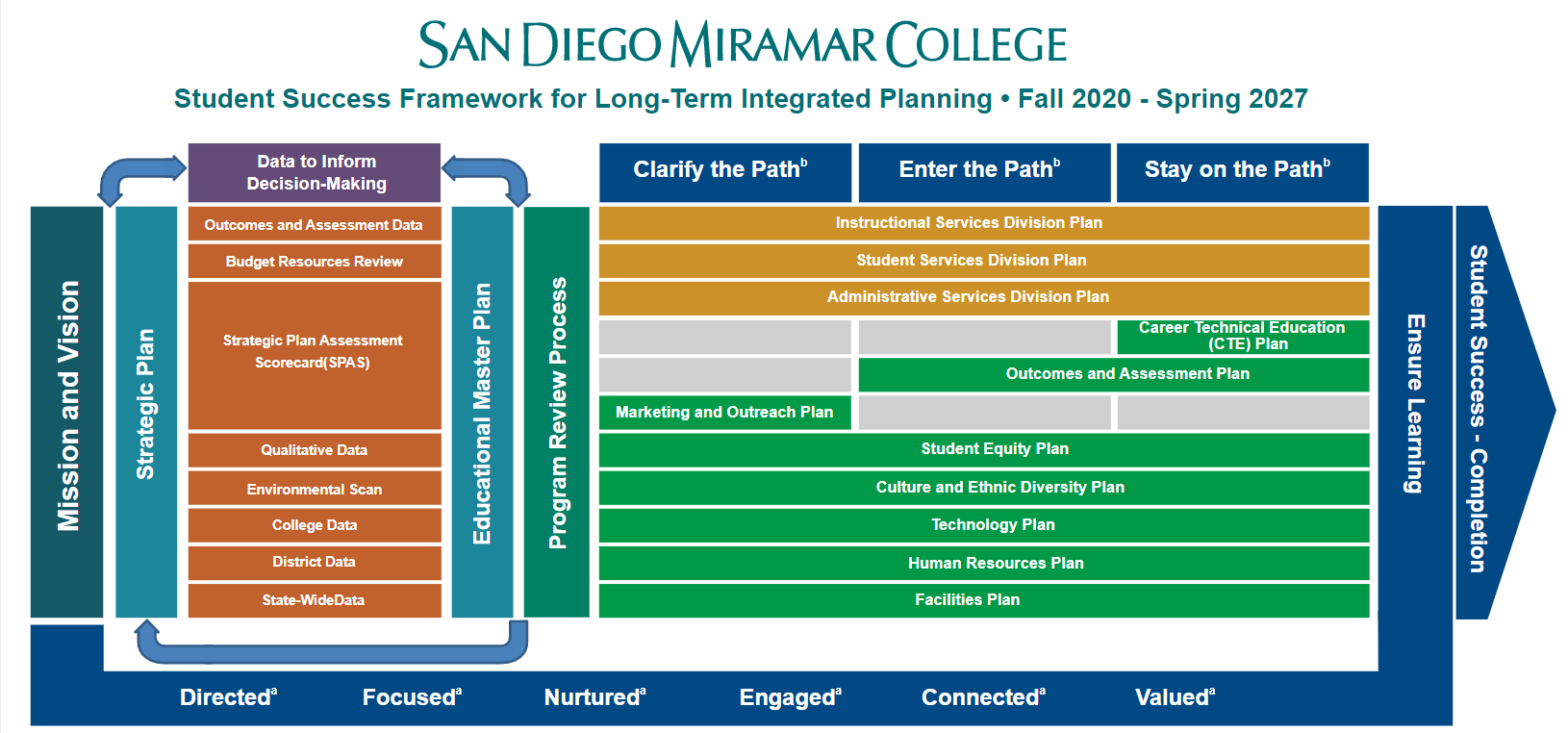